111 N. Front St. YourTown, WA
LOREM IPSUM
MENU
RESTAURANT
LOREM IPSUM
555-555-1234
Lorem ipsum dolor sit amet, consectetur adipiscing elit Lorem ipsum
Lorem ipsum dolor sit amet, consectetur adipiscing elit Lorem ipsum dolor sit amet.
$1.23
LOREM IPSUM 53
$1.23
LOREM IPSUM 45
LOREM IPSUM
$1.23
LOREM IPSUM 54
$1.23
LOREM IPSUM 46
$1.23
LOREM IPSUM 81
Lorem ipsum dolor sit amet.
$1.23
LOREM IPSUM 87
Lorem ipsum dolor sit amet.
$1.23
LOREM IPSUM 55
$1.23
LOREM IPSUM 47
$1.23
LOREM IPSUM 56
$1.23
LOREM IPSUM 48
Lorem ipsum dolor sit amet, consectetur adipi.
$1.23
LOREM IPSUM 82
Lorem ipsum dolor sit amet.
$1.23
LOREM IPSUM 88
Lorem ipsum dolor sit amet.
$1.23
LOREM IPSUM 57
$1.23
LOREM IPSUM 49
$1.23
$1.23
LOREM IPSUM 29
Lorem ipsum dolor sit amet, consectetur adipiscing elit Lorem ipsum dolor sit amet, consectetur adipiscing elit.
LOREM IPSUM 30
Lorem ipsum dolor sit amet, consectetur adipiscing elit Lorem ipsum dolor sit amet, consectetur adipiscing elit.
$1.23
LOREM IPSUM 58
$1.23
LOREM IPSUM 50
$1.23
LOREM IPSUM 83
Lorem ipsum dolor sit amet.
$1.23
LOREM IPSUM 89
Lorem ipsum dolor sit amet.
$1.23
LOREM IPSUM 59
$1.23
LOREM IPSUM 51
$1.23
LOREM IPSUM 84
Lorem ipsum dolor sit amet.
$1.23
LOREM IPSUM 90
Lorem ipsum dolor sit amet.
$1.23
LOREM IPSUM 60
$1.23
LOREM IPSUM 52
$1.23
LOREM IPSUM 85
Lorem ipsum dolor sit amet.
$1.23
LOREM IPSUM 91
Lorem ipsum dolor sit amet.
LOREM IPSUM
LOREM IPSUM
$1.23
LOREM IPSUM 86
Lorem ipsum dolor sit amet.
$1.23
LOREM IPSUM 92
Lorem ipsum dolor sit amet.
LOREM IPSUM
Lorem ipsum dolor sit amet, consectetur adipi.
$1.23
LOREM IPSUM 38
Lorem ipsum dolor sit amet, consectetur adipiscing elit Lorem ipsum dolor sit amet, consectetur adipiscing elit.
$1.23
LOREM IPSUM 61
Lorem ipsum dolor sit amet.
$1.23
$1.23
LOREM IPSUM 67
Lorem ipsum dolor sit amet.
LOREM IPSUM 31
Lorem ipsum dolor sit amet, consectetur adipiscing elit Lorem ipsum dolor sit amet, consectetur adipiscing elit.
LOREM IPSUM
$1.23
LOREM IPSUM 10
$1.23
LOREM IPSUM 01
$1.23
LOREM IPSUM 62
Lorem ipsum dolor sit amet.
$1.23
LOREM IPSUM 68
Lorem ipsum dolor sit amet.
$1.23
LOREM IPSUM 11
$1.23
LOREM IPSUM 02
$1.23
LOREM IPSUM 96
Lorem ipsum dolor sit amet.
$1.23
LOREM IPSUM 93
Lorem ipsum dolor sit amet.
$1.23
LOREM IPSUM 12
$1.23
LOREM IPSUM 03
$1.23
LOREM IPSUM 63
Lorem ipsum dolor sit amet.
$1.23
LOREM IPSUM 69
Lorem ipsum dolor sit amet.
$1.23
LOREM IPSUM 39
Lorem ipsum dolor sit amet, consectetur adipiscing elit Lorem ipsum dolor sit amet, consectetur adipiscing elit.
$1.23
LOREM IPSUM 13
$1.23
LOREM IPSUM 04
$1.23
LOREM IPSUM 32
Lorem ipsum dolor sit amet, consectetur adipiscing elit Lorem ipsum dolor sit amet, consectetur adipiscing elit.
$1.23
LOREM IPSUM 97
Lorem ipsum dolor sit amet.
$1.23
LOREM IPSUM 94
Lorem ipsum dolor sit amet.
$1.23
LOREM IPSUM 14
$1.23
LOREM IPSUM 64
Lorem ipsum dolor sit amet.
$1.23
LOREM IPSUM 05
$1.23
LOREM IPSUM 70
Lorem ipsum dolor sit amet.
$1.23
LOREM IPSUM 15
$1.23
LOREM IPSUM 06
$1.23
LOREM IPSUM 98
Lorem ipsum dolor sit amet.
$1.23
LOREM IPSUM 95
Lorem ipsum dolor sit amet.
$1.23
LOREM IPSUM 65
Lorem ipsum dolor sit amet.
$1.23
LOREM IPSUM 71
Lorem ipsum dolor sit amet.
$1.23
LOREM IPSUM 16
$1.23
LOREM IPSUM 07
$1.23
LOREM IPSUM 40
Lorem ipsum dolor sit amet, consectetur adipiscing elit Lorem ipsum dolor sit amet, consectetur adipiscing elit.
$1.23
LOREM IPSUM 17
$1.23
LOREM IPSUM 08
$1.23
$1.23
LOREM IPSUM 66
Lorem ipsum dolor sit amet.
LOREM IPSUM 33
Lorem ipsum dolor sit amet, consectetur adipiscing elit Lorem ipsum dolor sit amet, consectetur adipiscing elit.
$1.23
LOREM IPSUM 72
Lorem ipsum dolor sit amet.
$1.23
LOREM IPSUM 18
$1.23
LOREM IPSUM 09
LOREM IPSUM
LOREM IPSUM
LOREM IPSUM
$1.23
LOREM IPSUM 41
Lorem ipsum dolor sit amet, consectetur adipiscing elit Lorem ipsum dolor sit amet, consectetur adipiscing elit.
$1.23
LOREM IPSUM 34
Lorem ipsum dolor sit amet, consectetur adipiscing elit Lorem ipsum dolor sit amet, consectetur adipiscing elit.
$1.23
LOREM IPSUM 107
$1.23
LOREM IPSUM 99
$1.23
LOREM IPSUM 108
$1.23
LOREM IPSUM 100
$1.23
LOREM IPSUM 77
Lorem ipsum dolor sit amet.
$1.23
LOREM IPSUM 19
Lorem ipsum dolor sit amet, consectetur adipiscing elit Lorem ipsum dolor sit amet.
$1.23
LOREM IPSUM 73
Lorem ipsum dolor sit amet.
$1.23
LOREM IPSUM 23
Lorem ipsum dolor sit amet.
$1.23
LOREM IPSUM 109
$1.23
LOREM IPSUM 101
$1.23
LOREM IPSUM 110
$1.23
LOREM IPSUM 78
Lorem ipsum dolor sit amet.
$1.23
LOREM IPSUM 102
$1.23
LOREM IPSUM 74
Lorem ipsum dolor sit amet.
$1.23
LOREM IPSUM 24
Lorem ipsum dolor sit amet, consectetur adipiscing elit Lorem ipsum dolor sit amet.
$1.23
LOREM IPSUM 42
Lorem ipsum dolor sit amet, consectetur adipiscing elit Lorem ipsum dolor sit amet, consectetur adipiscing elit.
$1.23
LOREM IPSUM 35
Lorem ipsum dolor sit amet, consectetur adipiscing elit Lorem ipsum dolor sit amet, consectetur adipiscing elit.
$1.23
LOREM IPSUM 111
$1.23
LOREM IPSUM 103
$1.23
LOREM IPSUM 112
$1.23
LOREM IPSUM 79
Lorem ipsum dolor sit amet.
$1.23
LOREM IPSUM 20
Lorem ipsum dolor sit amet, consectetur adipiscing elit Lorem ipsum dolor sit amet.
$1.23
LOREM IPSUM 75
Lorem ipsum dolor sit amet.
$1.23
LOREM IPSUM 104
$1.23
LOREM IPSUM 113
$1.23
LOREM IPSUM 105
$1.23
LOREM IPSUM 25
Lorem ipsum dolor sit amet.
$1.23
LOREM IPSUM 80
Lorem ipsum dolor sit amet.
$1.23
LOREM IPSUM 76
Lorem ipsum dolor sit amet.
$1.23
LOREM IPSUM 114
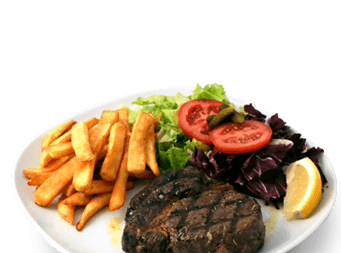 $1.23
LOREM IPSUM 106
$1.23
LOREM IPSUM 43
Lorem ipsum dolor sit amet, consectetur adipiscing elit Lorem ipsum dolor sit amet, consectetur adipiscing elit.
$1.23
LOREM IPSUM 36
Lorem ipsum dolor sit amet, consectetur adipiscing elit Lorem ipsum dolor sit amet, consectetur adipiscing elit.
$1.23
LOREM IPSUM 26
Lorem ipsum dolor sit amet, consectetur adipiscing elit .
$1.23
LOREM IPSUM 21
Lorem ipsum dolor sit amet, consectetur adipiscing elit Lorem ipsum dolor sit amet.
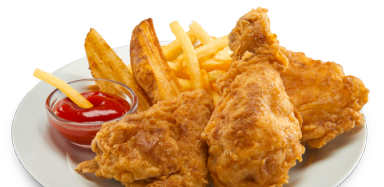 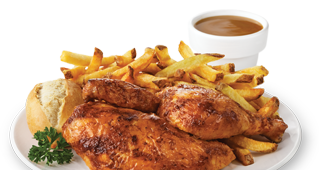 $1.23
LOREM IPSUM 27
Lorem ipsum dolor sit amet, consectetur adipiscing elit .
$1.23
$1.23
LOREM IPSUM 22
Lorem ipsum dolor sit amet, consectetur adipiscing elit Lorem ipsum dolor sit amet.
LOREM IPSUM 44
Lorem ipsum dolor sit amet, consectetur adipiscing elit Lorem ipsum dolor sit amet, consectetur adipiscing elit.
$1.23
LOREM IPSUM 37
Lorem ipsum dolor sit amet, consectetur adipiscing elit Lorem ipsum dolor sit amet, consectetur adipiscing elit.
$1.23
LOREM IPSUM 28
Lorem ipsum dolor sit amet.
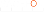 Menu Template
To find and download more Menu slides, navigate to our PowerPoint website, then click the menu link in the header navigation menu (or click link below). 
 http://menu.sage-fox.com/
We would appreciate if you could leave a rate/review for any product you download. This will help us understand what we are doing right & what we are doing wrong… so we can provide better quality in the future
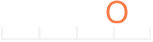 We are a free service, and we will never ask for money, but we may have to shut down eventually if we are not able to generate more traffic. For this reason, we plead with our users to help us overcome this issue, by letting others know about our free service. 

Due to the fact that we are offering free products and we do not pay for any advertising, search engines are not able to monetize our platform. Due to this fact we are ranked much lower in search results, so they can place websites generating revenue for them higher (even though they are less relevant). This is very unfortunate, as we rely on traffic to generate ad revenues to cover lease costs for our servers, which current revenues are not covering these costs.  

There are many ways to help get the word out:
Social media likes and shares.
Forum posts in communities you are already members (please do not spam).
Telling classmates, teachers, coworkers about our Free PowerPoint Templates.
Placing one of our banners on your website, blog, etc.

Note: If you click the “site pages” menu on our website, you will see a “link to us” page, which contains various banners and codes for you to easily insert text or image links into forums, websites, etc.
Please help us keep our website active.
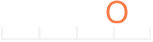 Allowed Actions:
You are free to use for school, personal or business presentations. Just delete this slide and edit or delete other slides to fit your needs. No fees, no royalties, just free PowerPoint Templates for you to use as you wish. If you are an educator and would like to have your classes use our templates, we have a PowerPoint you can use to guide them through usage of our site, and modification of our templates. This PowerPoint is available for download on all our templates pages, in the right sidebar (scroll down about halfway).
Not Allowed:
You are not authorized to redistribute in any manner. Even if you edit this document, it will still contain our hidden copyright watermark. As long as any product contains our hidden watermark, it is considered our intellectual property, with full protections under the law. If you are an educator, you are free to download and provide to your class as needed, at your discretion. 
Image Usage Rights:
Most of our images are licensed through Shutterstock, for use within our PowerPoint Templates only. You are free to modify and transfer photos between our templates, but use outside our templates could constitute a copyright violation. By providing these PowerPoint Templates to you, we are not transferring any of our licensing of images to be used outside these templates.
Copyright Notice
© 2015-2020 sage-fox.com
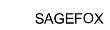